Khởi động
Những hình ảnh sau gợi cho em nghĩ đến tác phẩm nào? Tác phẩm đó do ai sáng tác, được viết theo thể loại nào? Em hãy liệt kê những chi tiết kì ảo hoang đường xuất hiện trong tác phẩm này?
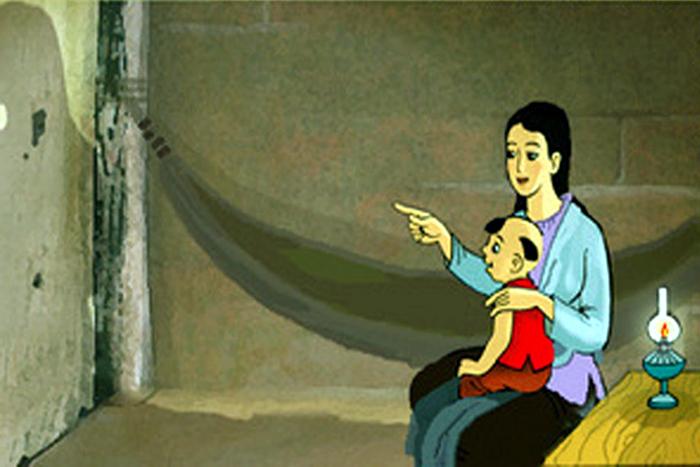 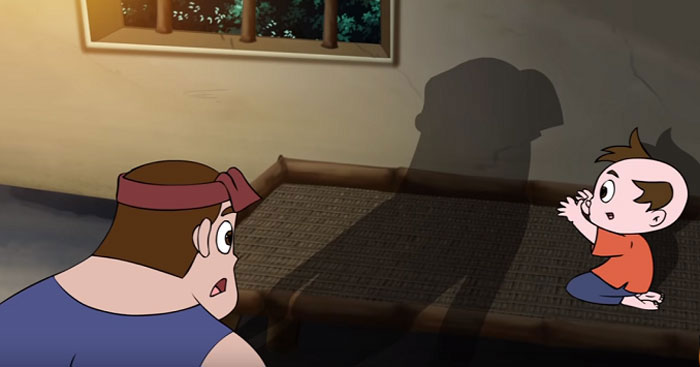 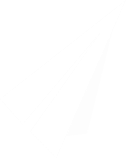 Chuyện chức phán sự 
đền Tản Viên 
(Trích “Truyền kì mạn lục”)
  
                              Nguyễn Dữ
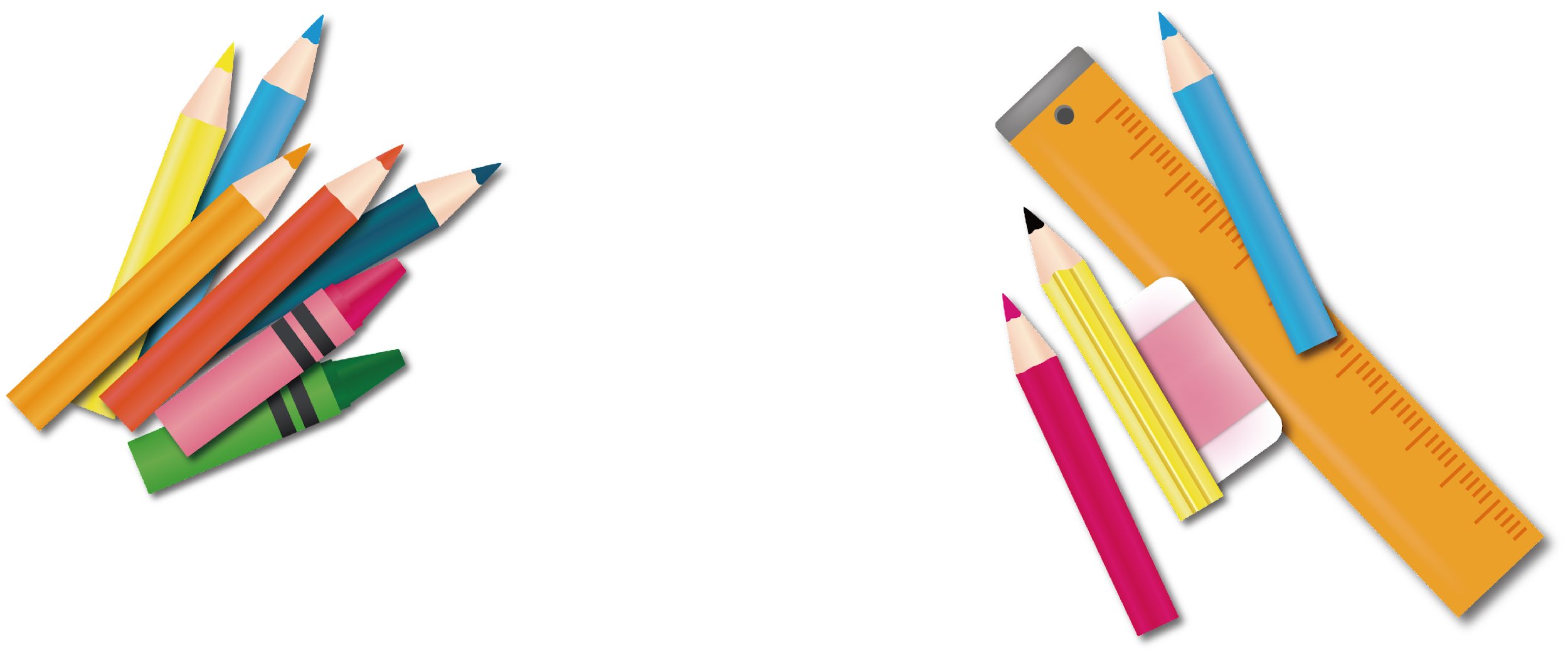 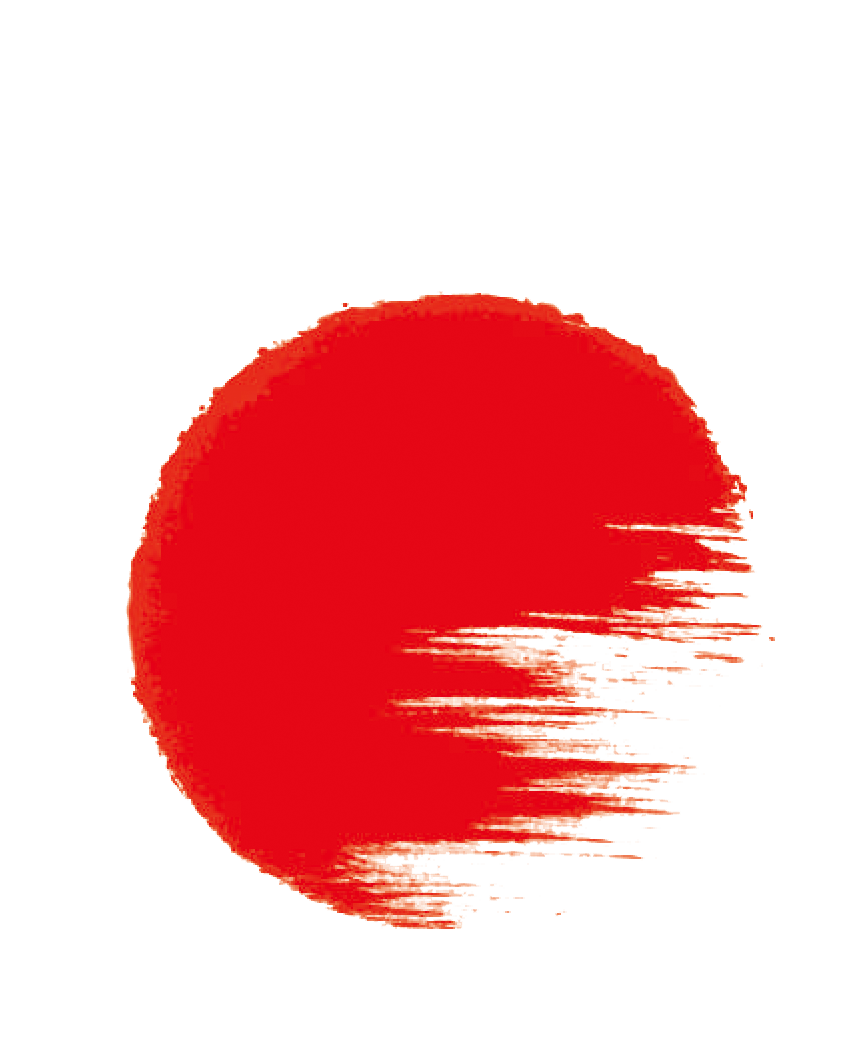 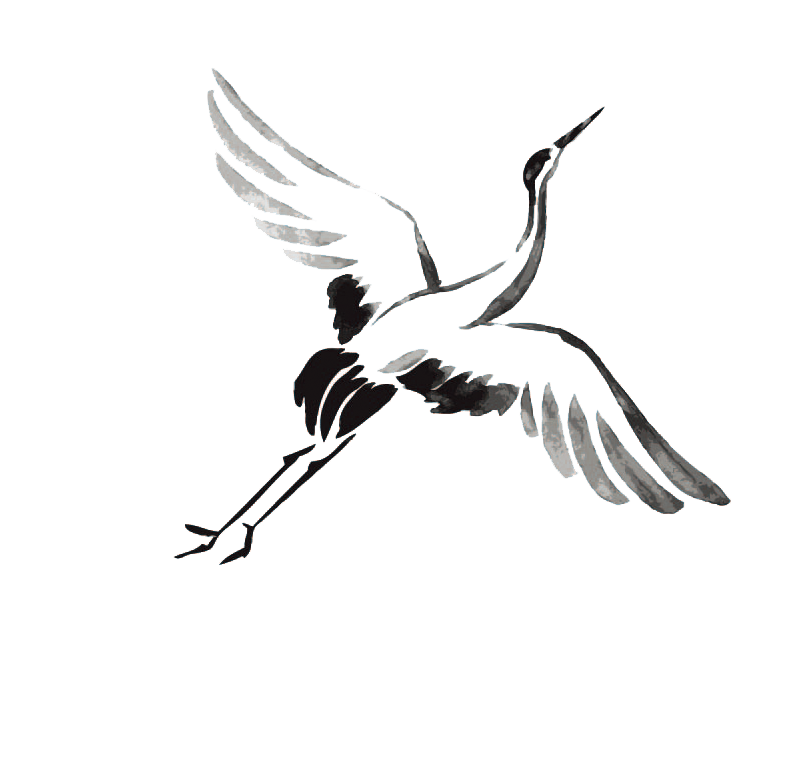 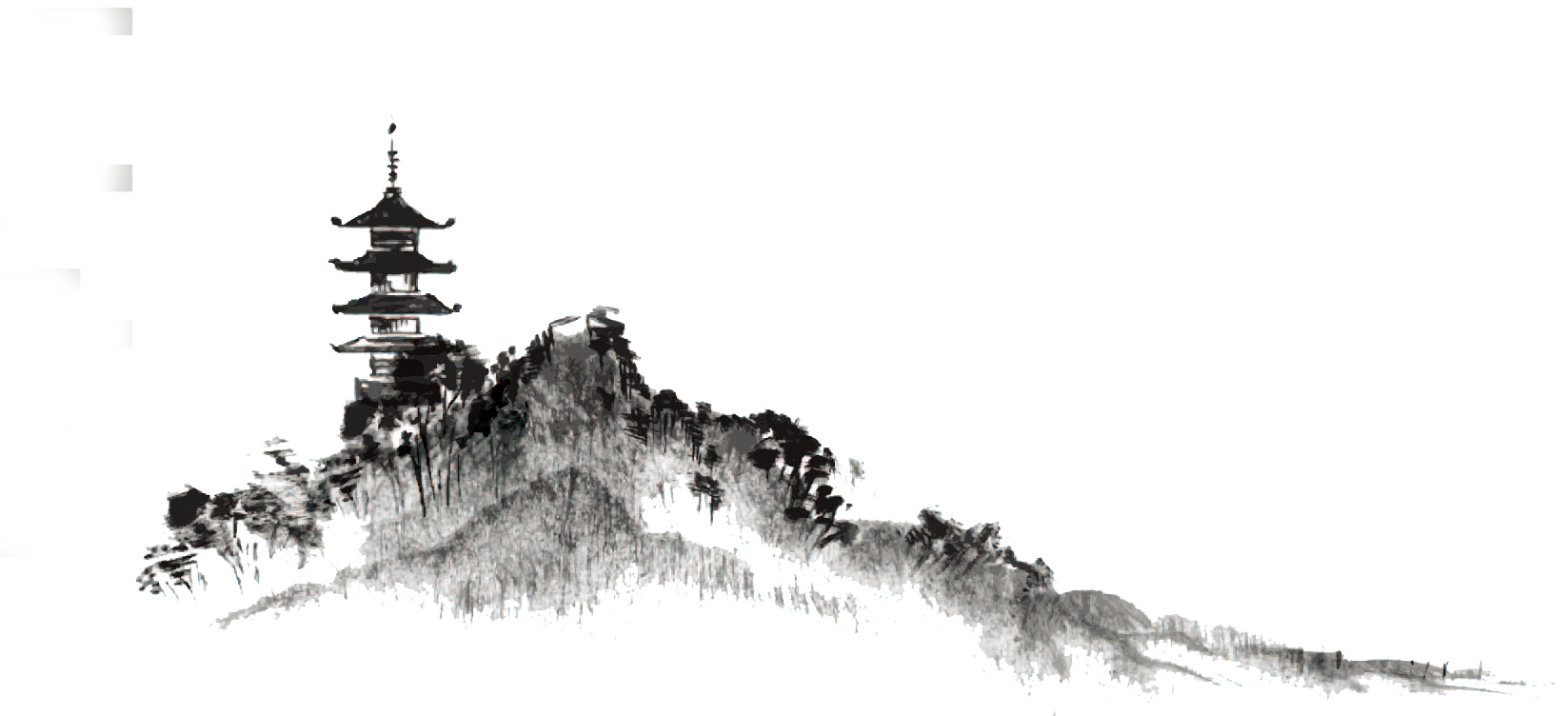 I
TÌM HIỂU CHUNG
1. KIẾN THỨC NGỮ VĂN
a. Truyện truyền kì
là một thể loại tự sự của văn học trung đại
Khái niệm
tiếp thu từ văn học Trung Quốc
dựa trên truyền thống tự sự dân gian
1. KIẾN THỨC NGỮ VĂN
a. Truyện truyền kì
- Đặc trưng:
+ Mô típ (1): người hoá thần, người chết sống lại...
+ Nhân vật: có sự tương giao giữa thần và người, cõi sống và cõi chết...
+ Nội dung: viết về những câu chuyện xảy ra trong quá khứ, thường mượn “xưa” để nói “nay”.
+ Yếu tố kì ảo: khiến cho câu chuyện thêm hấp dẫn, thú vị vừa kín đáo phản ánh hiện thực và bộc lộ thái độ của người viết.
1. KIẾN THỨC NGỮ VĂN
b. Mối quan hệ giữa truyện truyền kì và truyện dân gian
1. KIẾN THỨC NGỮ VĂN
Hiểu đời, hiểu mình
c. Giá trị nhận thức, giáo dục, thẩm mĩ của văn học
Văn học
Hình thành hoặc biến đổi hệ giá trị, chuẩn mực đạo đức
Đem lại khoái cảm về cái đẹp
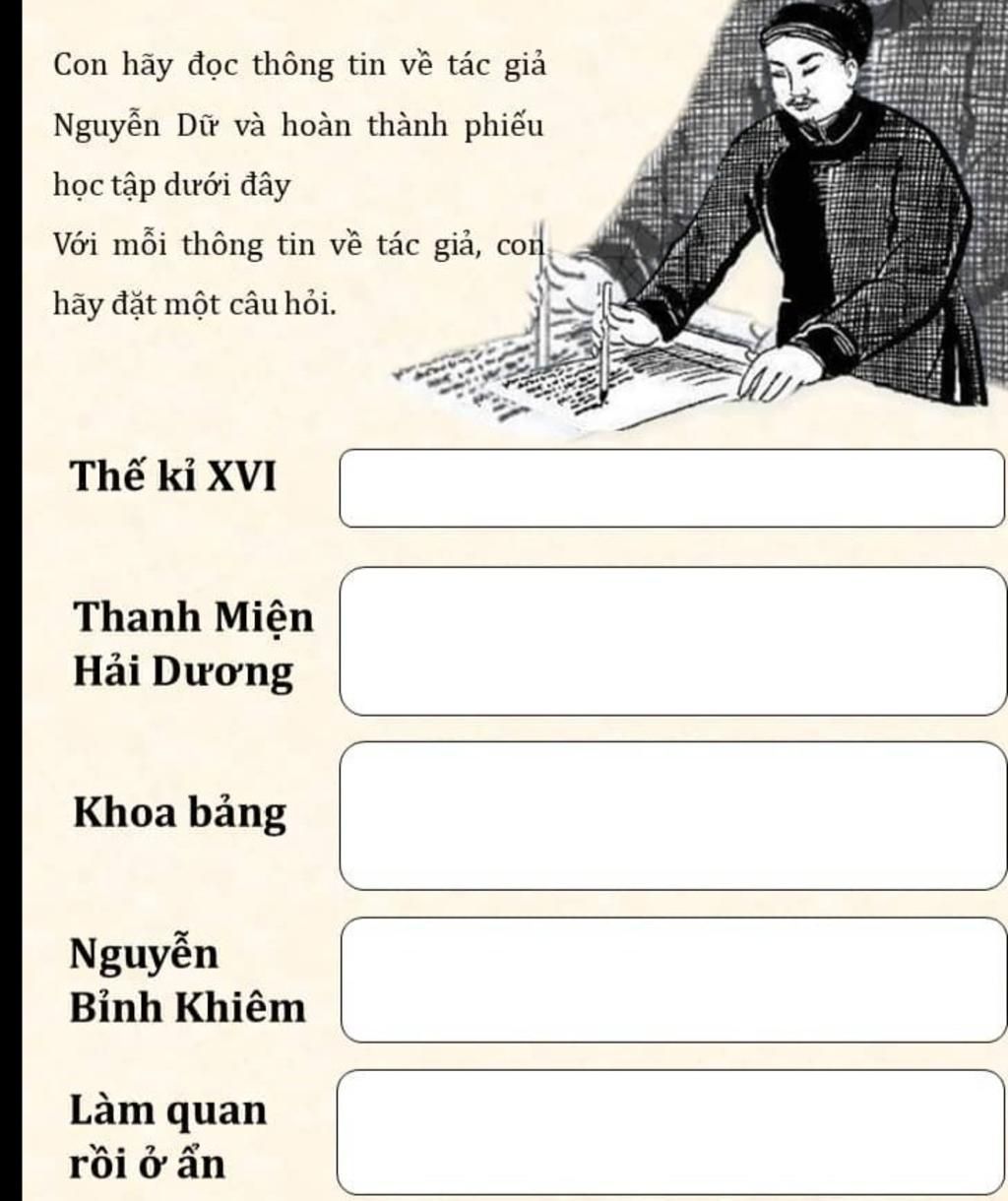 Tìm hiểu chung

2. Tác giả: Nguyễn Dữ
Hoàn thành phiếu học tập
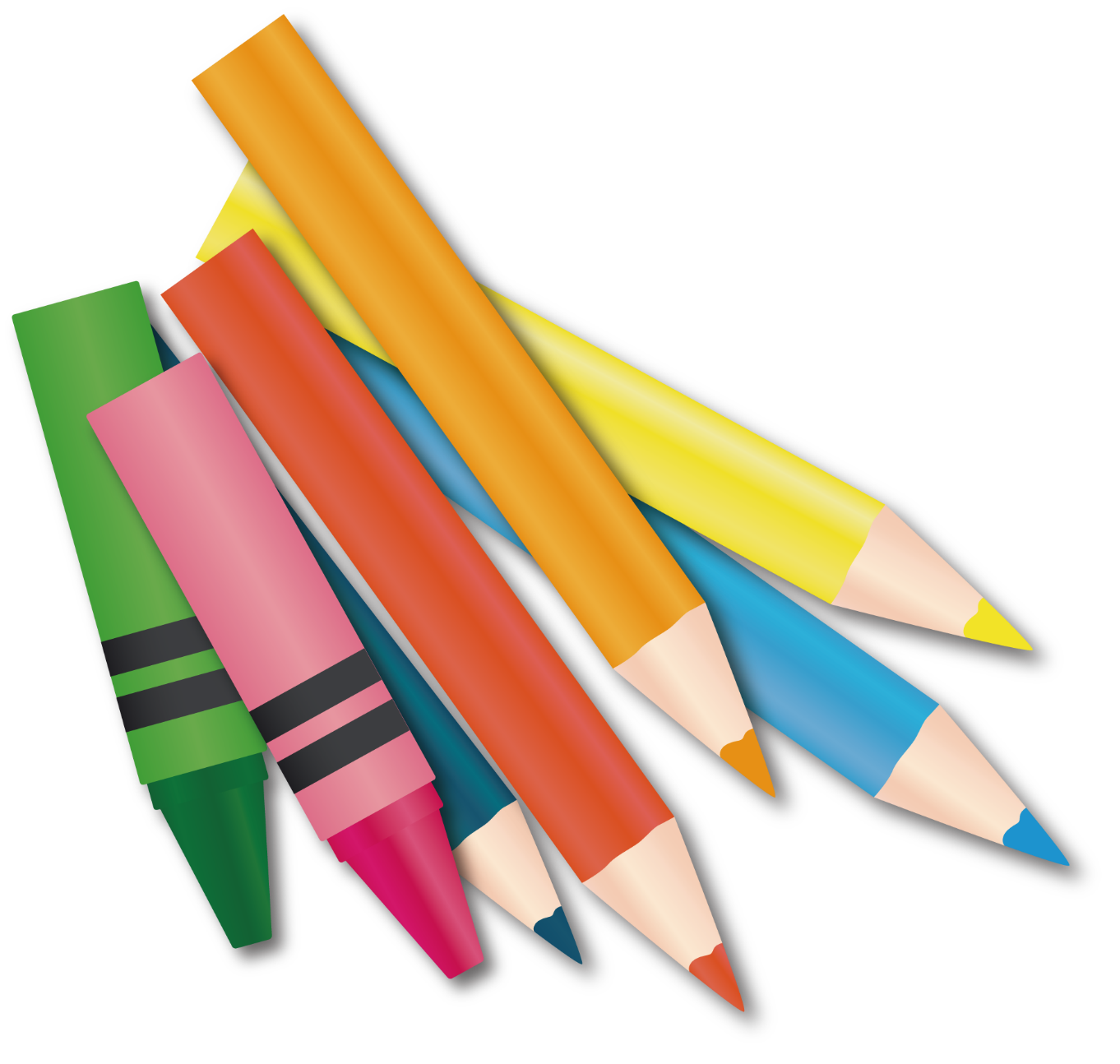 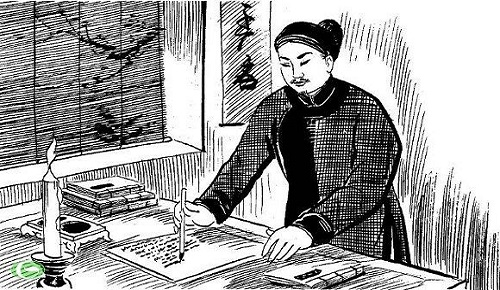 Tác giả Nguyễn Dữ:
- Sống vào khoảng thế kỉ XVI.
- Quê quán: xã Đỗ Tùng- huyện Trường Tân (nay thuộc huyện Thanh Miện- Hải Dương).
- Xuất thân trong gia đình khoa bảng.
- Từng đi thi và đã ra làm quan nhưng ko bao lâu thì lui về ở ẩn.
1
I. Tìm hiểu chung2. Tác phẩm
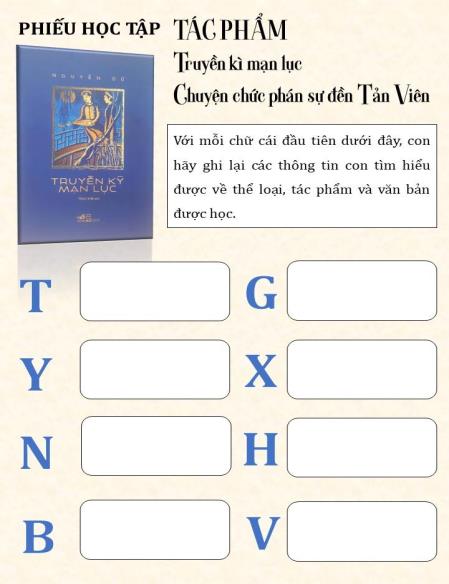 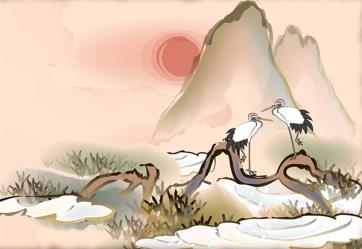 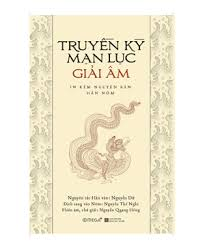 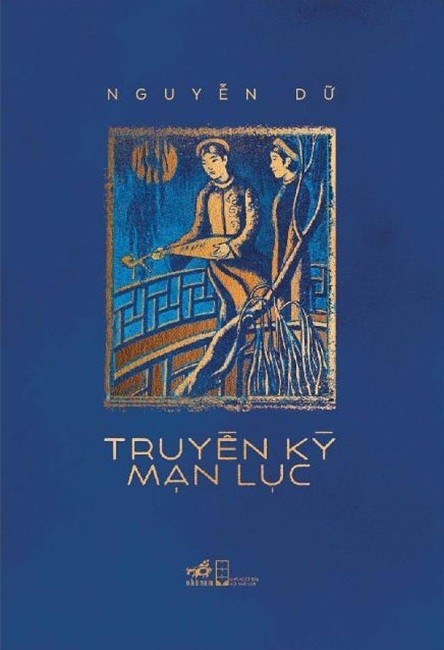 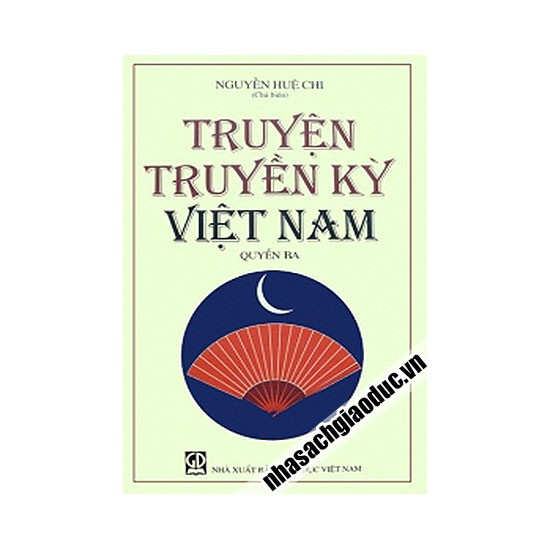 a. Thể loại truyện truyền kì:
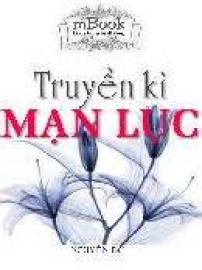 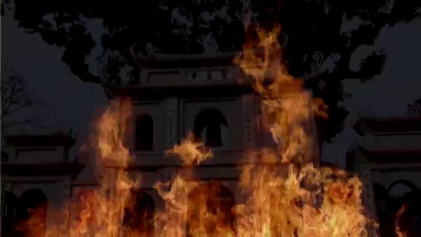 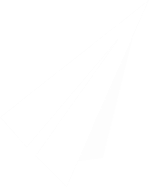 BỐ CỤC
còn lại: Tử Văn được Thổ thần giới thiệu và nhậm chức quan Phán sự đền Tản Viên.
“Ngô Tử Văn ... ko cần gì cả”:Giới thiệu nhân vật Ngô Tử Văn và hành động Tử Văn đốt đền.
PHẦN IV
PHẦN I
“Tử Văn vâng lời ... mất”: Tử Văn trong phiên tòa.
“Đốt đền xong ... khó lòng thoát nạn”:  Tử Văn gặp bách hộ Thôi và Thổ thần.
PHẦN III
PHẦN II
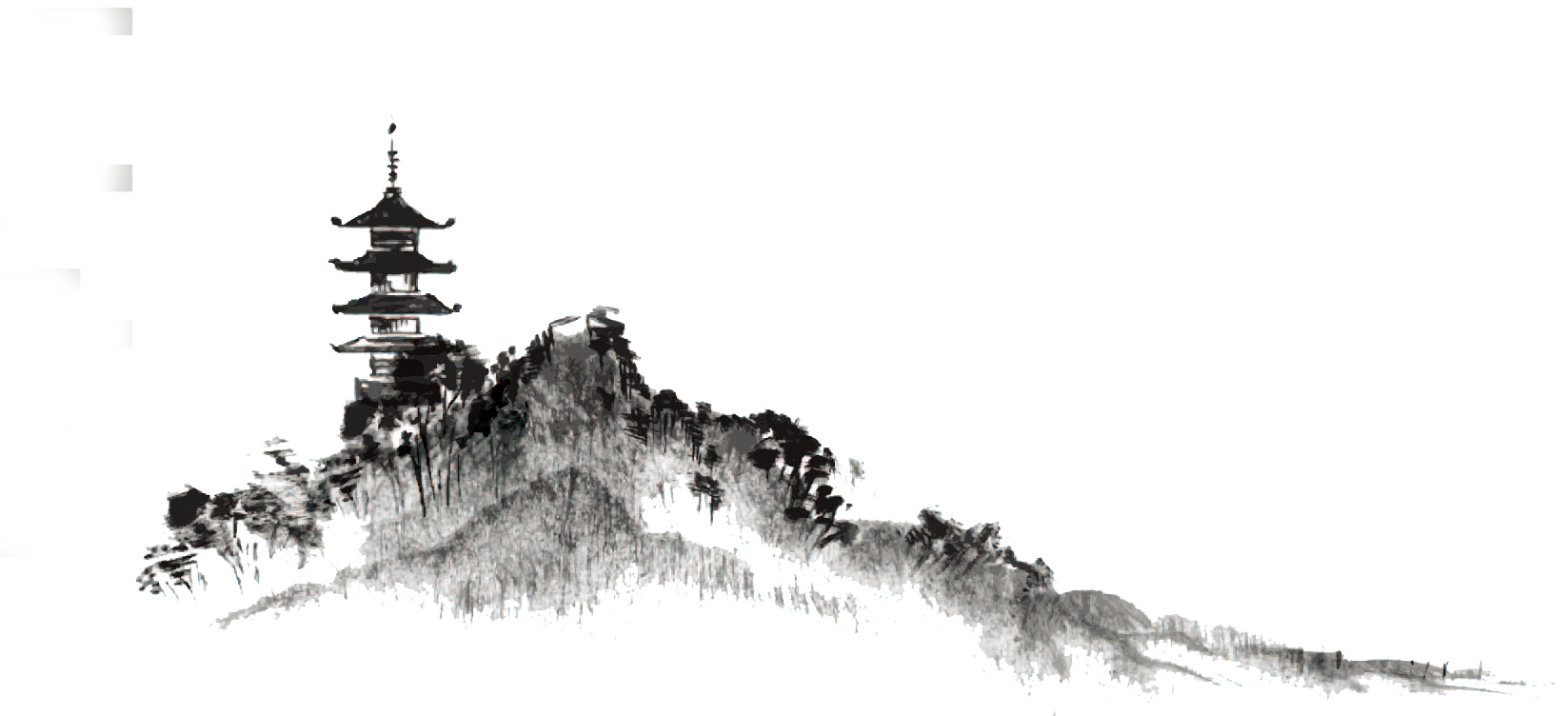 II
ĐỌC – HIỂU VĂN BẢN
II. Đọc hiểu văn bản
1. Nhân vật Ngô Tử Văn
Thảo luận nhóm: Hoàn thành các phiếu học tập
Nhóm 1. Lai lịch nhân vật Ngô Tử Văn.
Nhóm 2. Mối quan giữa Tử Văn với mọi người dân làng.
Nhóm 3. Mối quan hệ giữa Tử Văn với Thổ thần và tên Bách hộ họ Thôi.
Nhóm 4. Mối quan hệ giữa Tử Văn với Diêm vương.
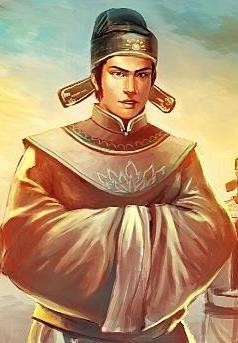 1. Nhân vật Ngô Tử Văn
II. Đọc hiểu văn bản1. Hình tượng nhân vật Ngô Tử Văn
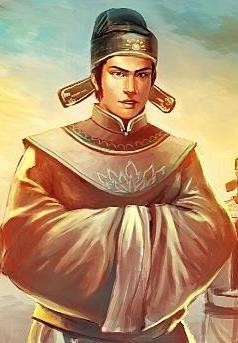 Họ tên: Ngô Tử Văn/ Soạn.
Quê quán: Huyện Yên Dũng, đất Lạng Giang.
Tính tình: Khảng khái, nóng nảy, thấy sự gian tà không chịu được.  Từ ngữ mang tính khẳng định.
II. Đọc hiểu văn bảnb. Mối quan hệ giữa Ngô Tử Văn với các nhân vật
* Mối quan hệ giữa Tử Văn với mọi người
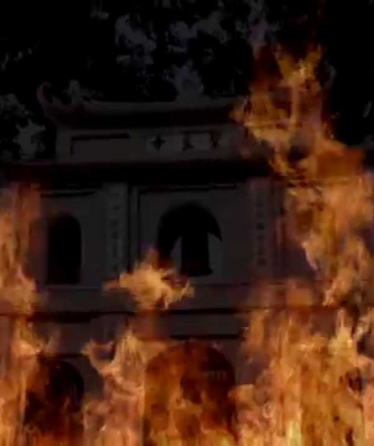 - Mọi người lắc đầu, lè lưỡi, lo sợ thay cho Tử Văn khi Tử Văn châm lửa, đốt đền => không dám phản kháng.
- Tử Văn vung tay, không cần gì cả. 
 =>Tử Văn là người có hiểu biết, can đảm, cứng cỏi.
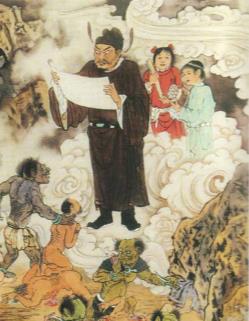 II. Đọc hiểu văn bảnb. Mối quan hệ giữa Ngô Tử Văn với các nhân vật* Mối quan hệ giữa Tử Văn với thổ thần
Tỏ lời vui mừng
Thổ công
Kinh ngạc
Tử Văn
Bất bình cho Thổ công đầy bản lĩnh, không khiếp sợ trước gian tà.
Kể lại sự việc
Căn dặn, giúp đỡ Tử Văn.
Hợp tác với thổ thần chống lại viên bách hộ.
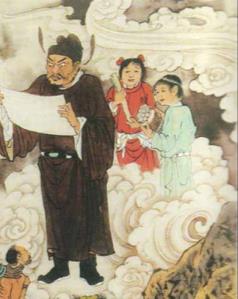 II. Đọc hiểu văn bảnb. Mối quan hệ giữa Ngô Tử Văn với các nhân vật* Mối quan hệ giữa Tử Văn với viên Bách hộ
Thái độ điềm nhiên, ung dung, không sợ những lời đe dọa của hung thần.
Mặc kệ
Bách hộ
Tử Văn
Trách mắng
Đòi trả đền
Ngồi ngất ngưởng
Tự nhiên
Đe doạ
II. Đọc hiểu văn bảnb. Mối quan hệ giữa Ngô Tử Văn với các nhân vật* Mối quan hệ giữa Tử Văn với Diêm vương
Diêm Vương
Ngô Tử Văn
Tỏ thái độ cứng cỏi, đấu tranh vạch mặt tên tướng giặc gian tà.
Ngô Tử Văn vô cùng can đảm, cứng cỏi, khảng khái.
Nghe lời tố cáo của tên tướng giặc mà trách mắng Tử Văn.
II. Đọc hiểu văn bản
2. Thế giới nghệ thuật hư cấu, kì ảo trong tác phẩm
Câu chuyện đầy tính chất kì ảo bởi sự xuất hiện của thế giới âm cung với những hồn ma, bóng quỷ, với những cảnh vật khác thường, với chuyện người chết đi, sống lại, từ dương gian đến địa phủ, từ cõi âm về lại cõi trần.
- Yếu tố kì ảo là biện pháp nghệ thuật làm tăng tính hấp dẫn của câu chuyện.
- Yếu tố hiện thực làm tăng tính xác thực, làm cho câu chuyện có ý nghĩa xã hội sâu sắc.
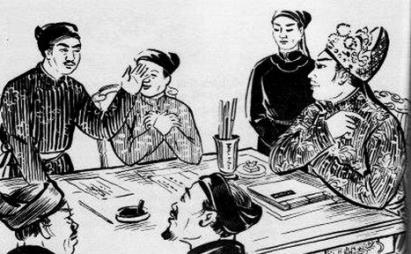 II. Đọc hiểu văn bản
3. Người kể chuyện và người bình luận cuối truyện
a. Người kể chuyện 
- Người kể chuyện toàn tri, biết tất nhưng giấu mặt
- Không bộc lộ thái độ mà chỉ để câu chuyện được tái hiện một cách khách quan
- Kết nối giữ độc giả và tác giả
II. Đọc hiểu văn bản
3. Người kể chuyện và người bình luận cuối truyện
b. Người bình cuối truyện 
“Kẻ sĩ chỉ lo không cứng cỏi được, còn gãy hay không là việc của trời.”
- Là hiện thân trực tiếp trực tiếp của tác giả
- Công khai bộc lộ thái độ và suy nghĩ của mình
- Giao tiếp trực tiếp với độc giả.
Thảo luận nhóm: Qua lời bình tác giả muốn nhắn nhủ điều gì?
Lời bình cuối truyện
Than ôi! Người ta thường nói: “Cứng quá thì gãy”. Kẻ sĩ chỉ lo không cứng cỏi được, còn gãy hay không là việc của trời. Sao lại đoán trước là sẽ gãy mà chịu đổi cứng ra mềm?
    Ngô Tử Văn là một chàng áo vải. Vì cứng cỏi mà dám đốt cháy đền tà, chống lại yêu a, làm một việc hơn cả thần và người. Bởi thế được nổi tiếng và được giữ chức vị ở Minh ti, thật là xứng đáng. Vậy kẻ sĩ, không nên kiêng sợ sự cứng cỏi.
Lời răn của kẻ sĩ về nhân cách, lối sống của con người phải là chính mình, cương trực, chân chính. Tác giả còn lên tiếng ca ngợi những con người dũng cảm, can đảm dám đứng lên tố cáo và đấu tranh với cái xấu, cái ác.
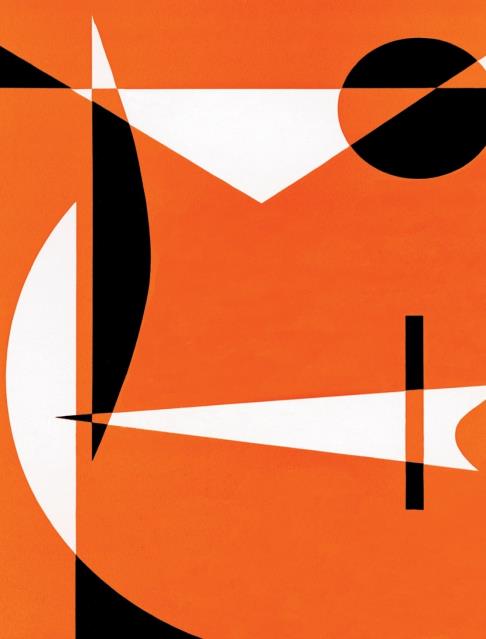 Hoạt động luyện tập
Viết đoạn văn (khoảng 150 chữ) cảm nhận về một yếu tố làm nên sức hấp dẫn của tác phẩm
Bảng kiểm kĩ năng viết đoạn văn
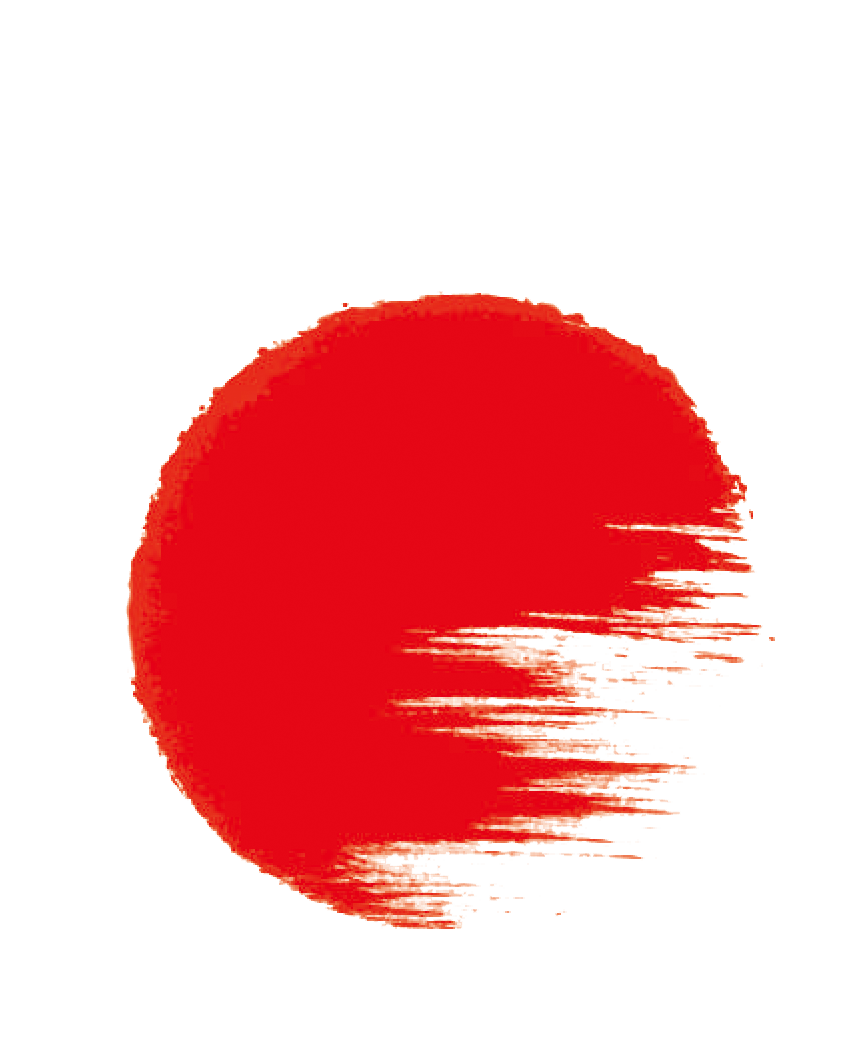 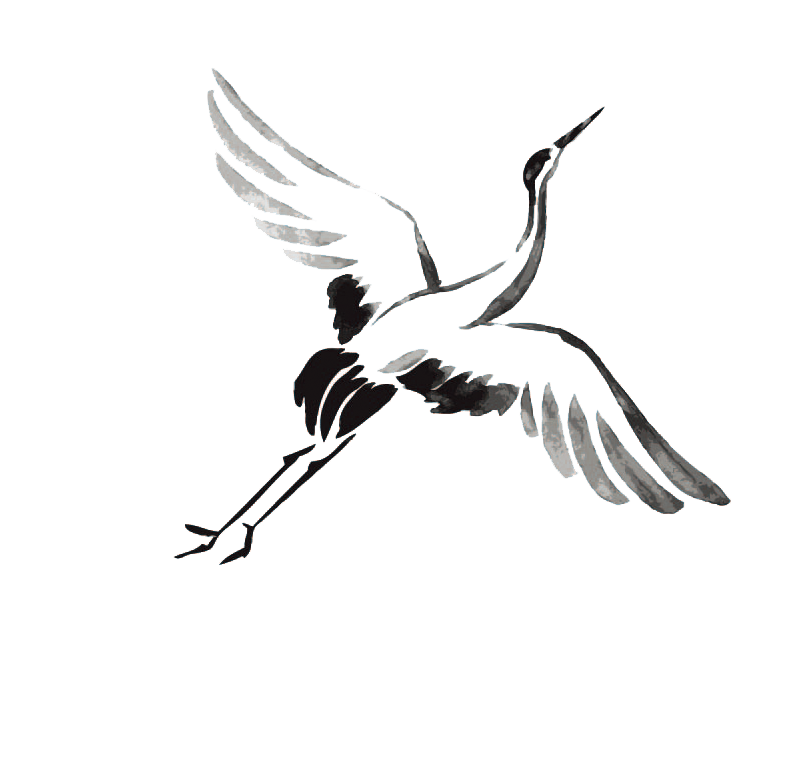 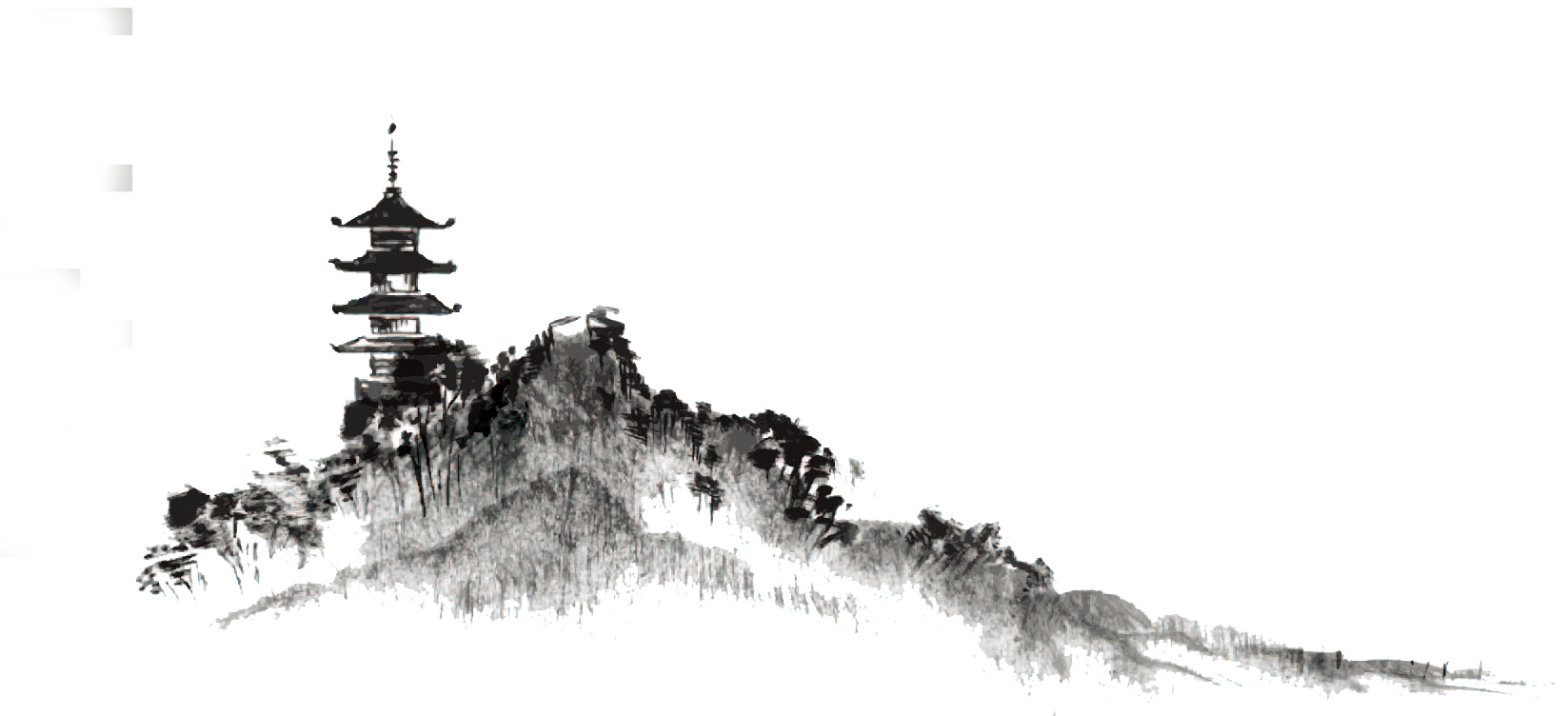 III
TỔNG KẾT
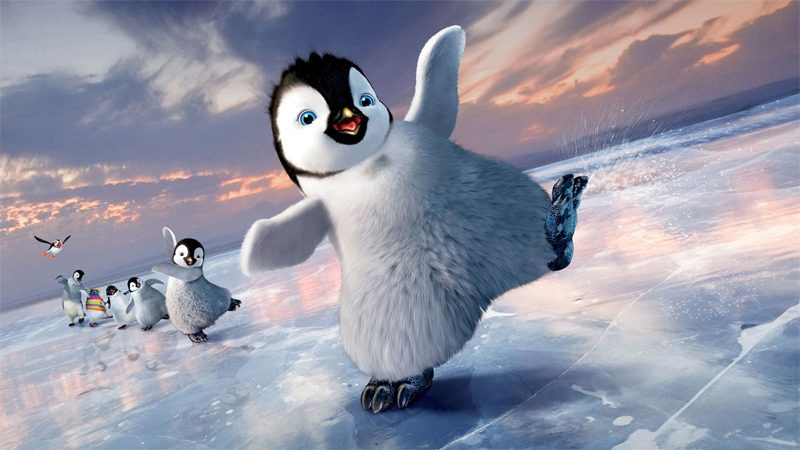 Cánh cụt về nhà
Chơi
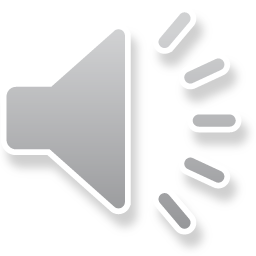 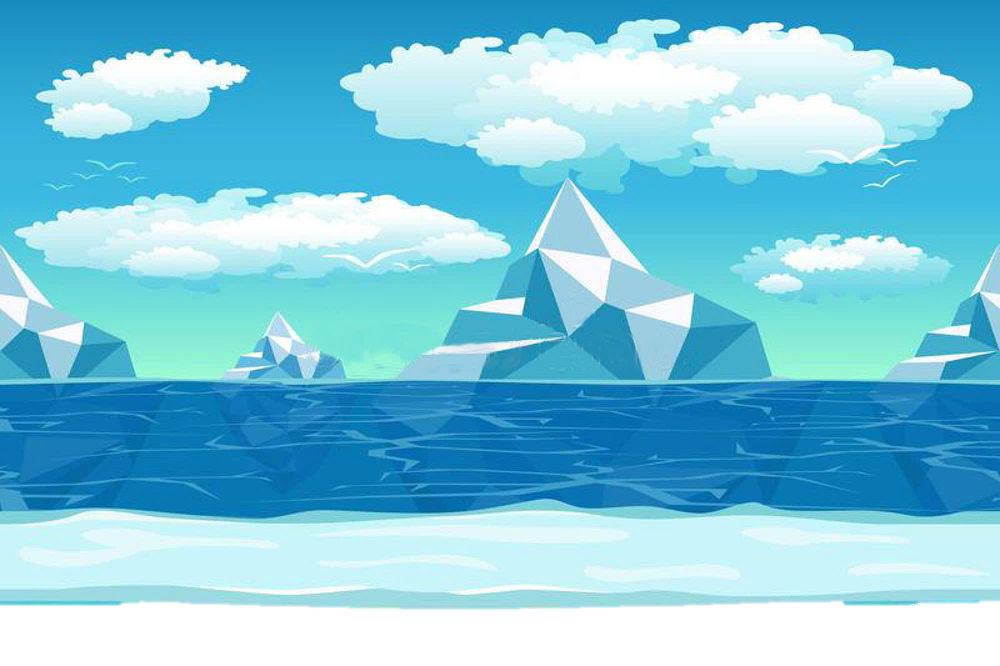 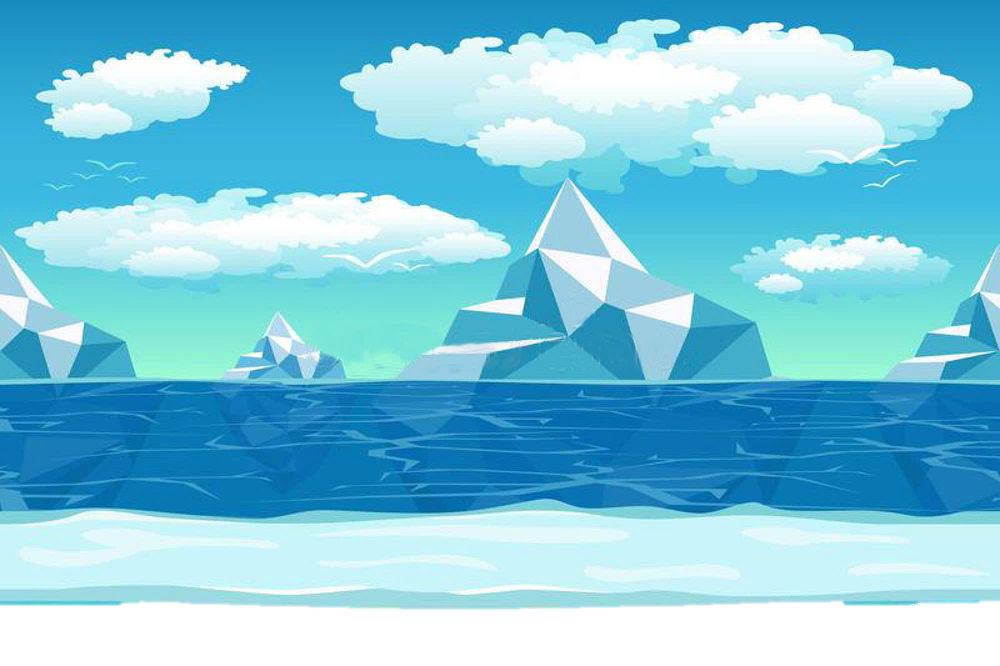 Tự tin
Dũng cảm
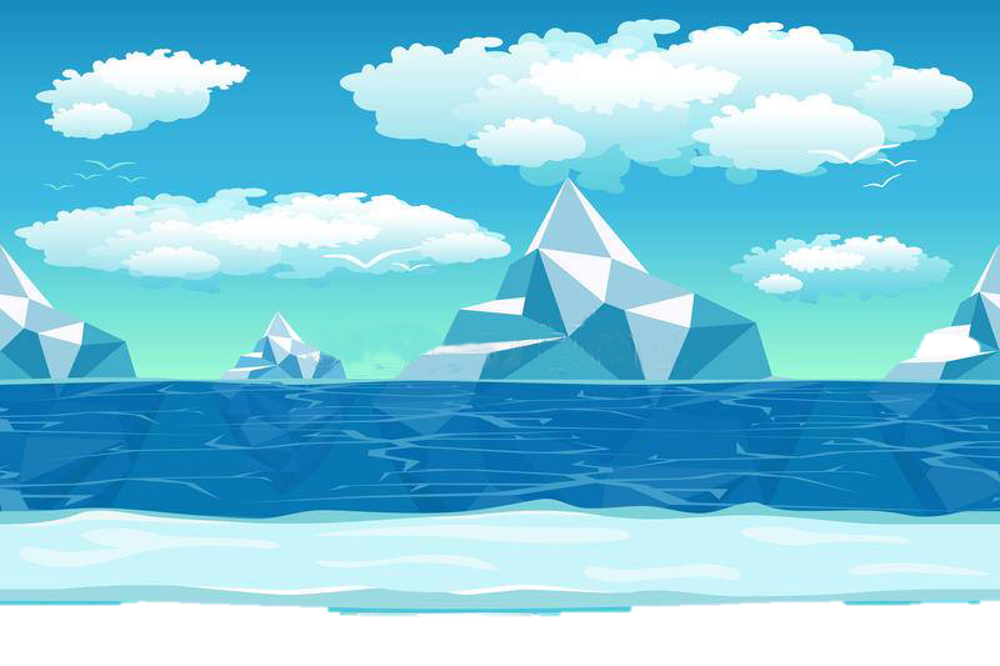 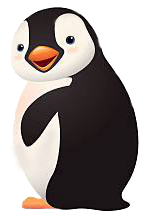 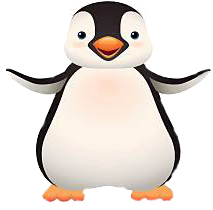 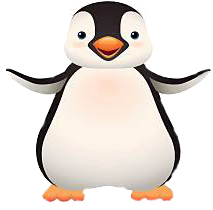 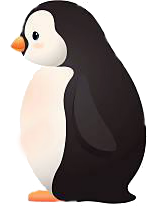 Sáng tạo
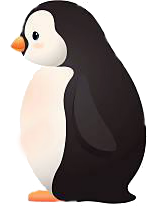 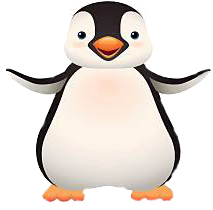 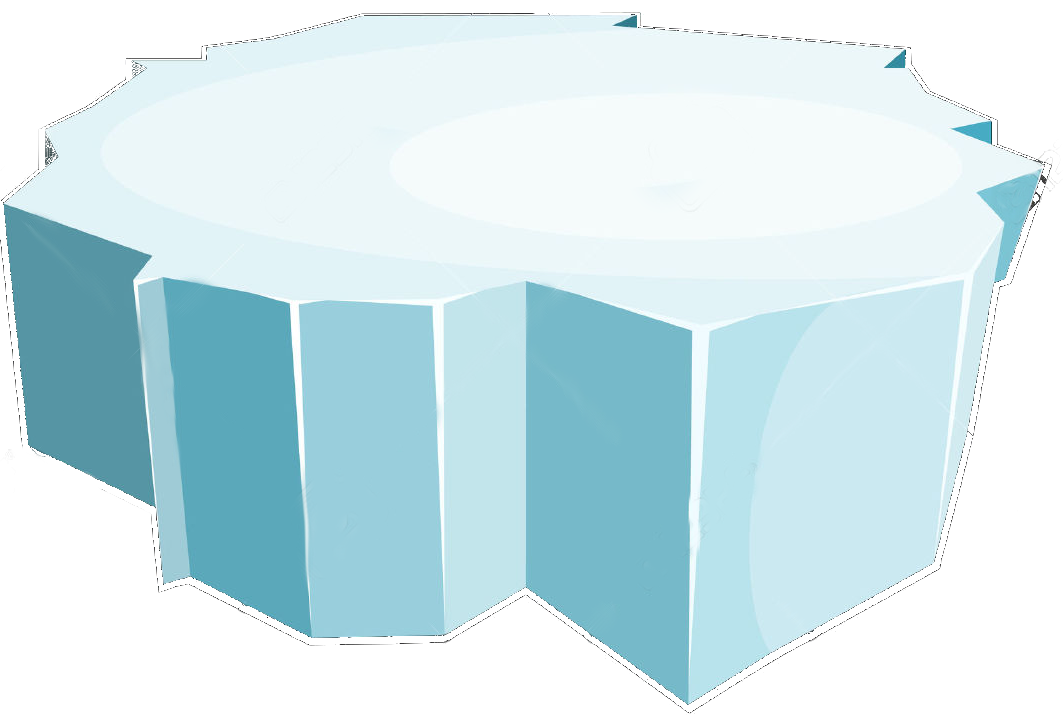 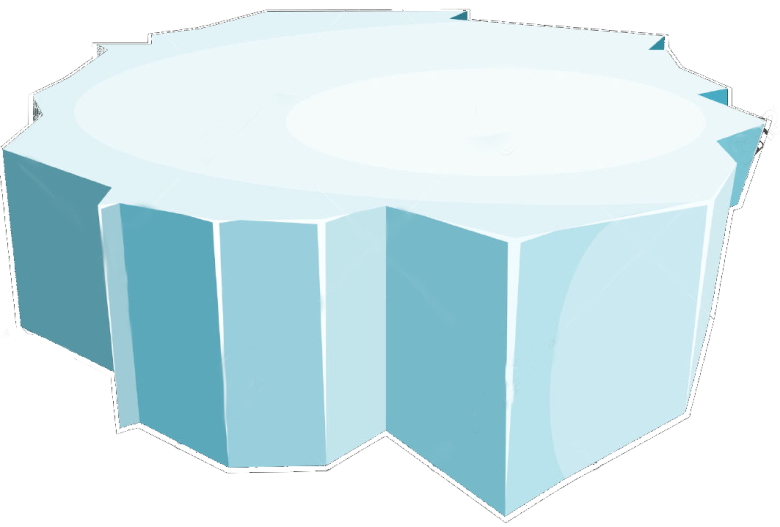 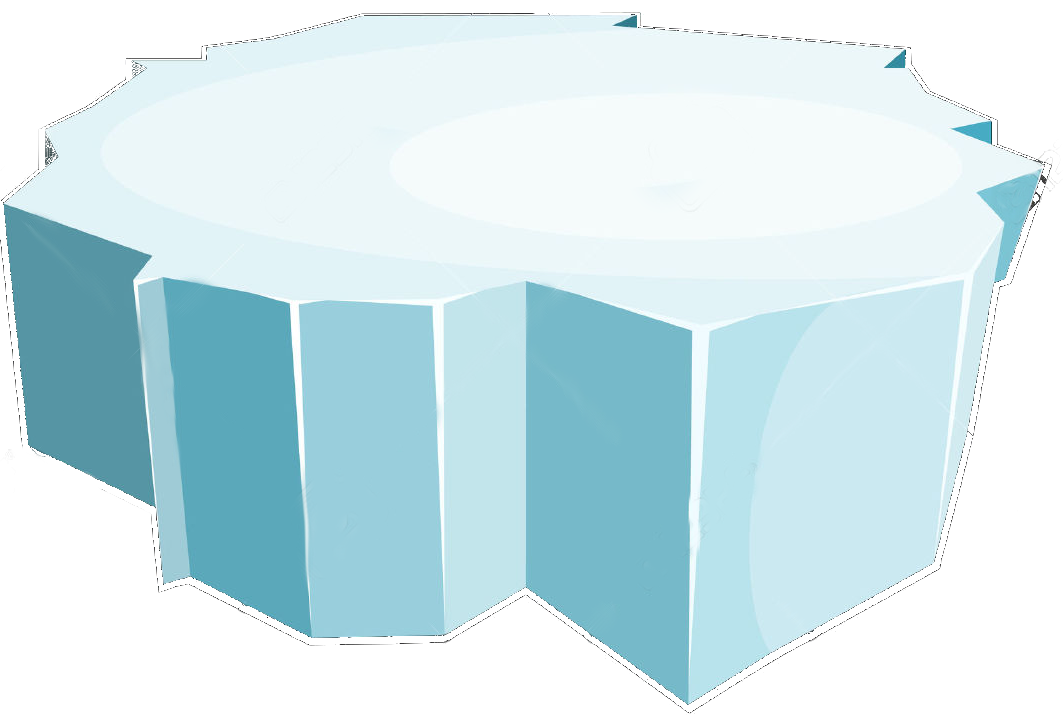 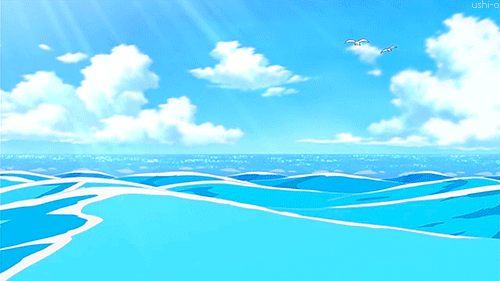 Nhiệt tình
Linh hoạt
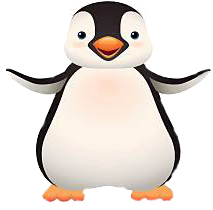 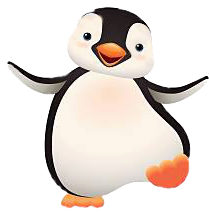 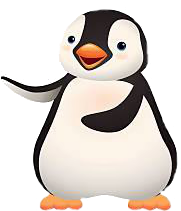 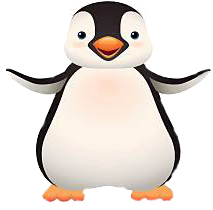 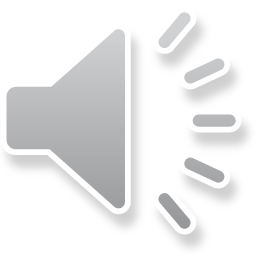 Đặc điểm nào dưới đây được coi là đặc trưng tiêu biểu của thể loại truyện truyền kì?
A. Là một thể văn xuôi tự sự thời trung đại.
B. Truyện phản ánh hiện thực qua những yếu tố kì ảo, hoang đường.
C. Là thể văn xuôi có nguồn gốc từ Trung Quốc.
D. Truyện miêu tả thế giới cõi âm với nhiều nhân vật thánh thần, ma quỷ.
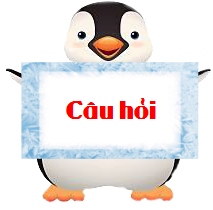 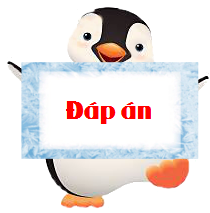 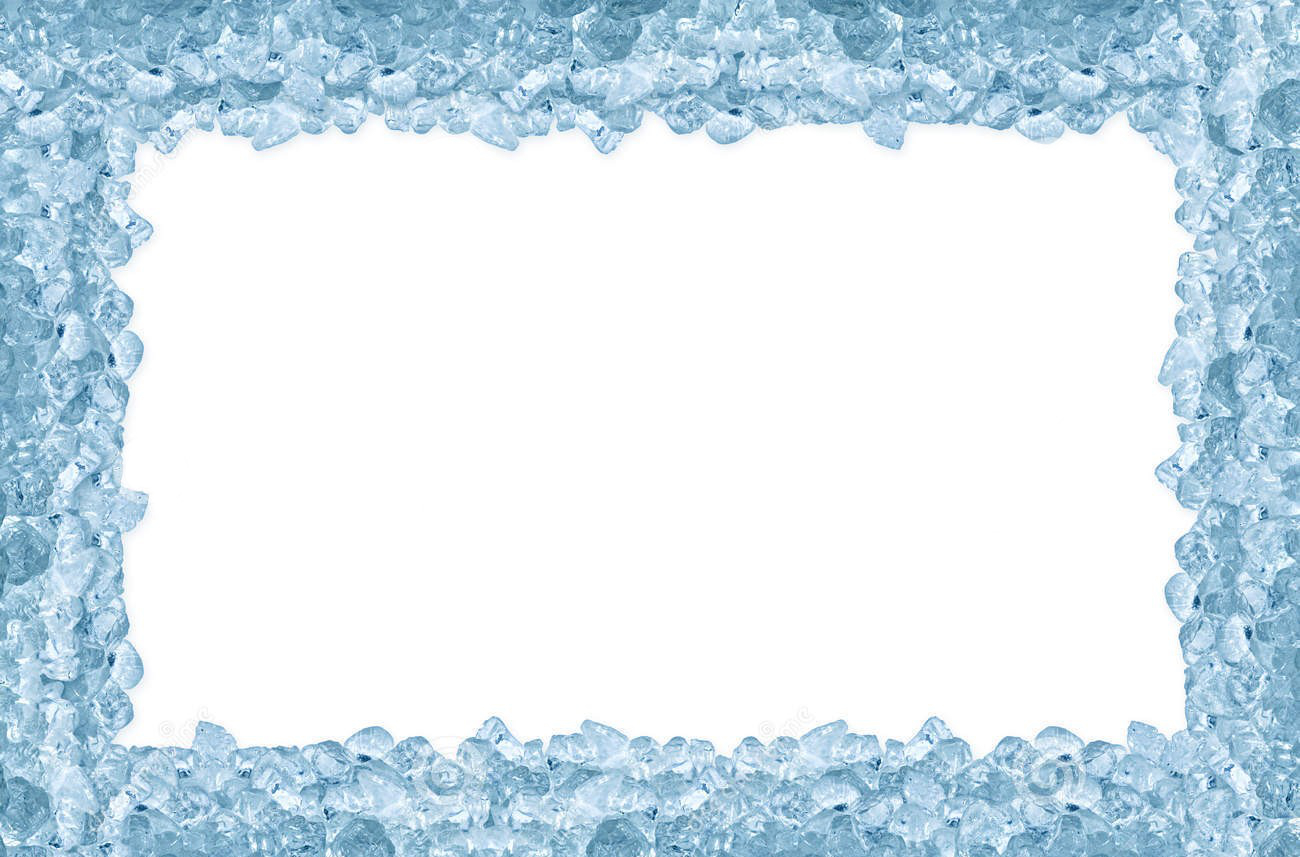 B
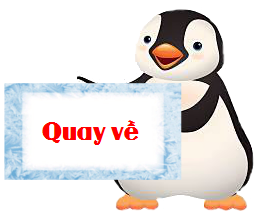 Vai trò của những yếu tố kì ảo trong truyện truyền kì là gì?
A. Là cách để truyền tải nội dung hiện thực cũng như quan niệm và thái độ của tác giả.
B. Làm tăng sức hấp dẫn cho truyện.
C. Để phát huy trí tưởng tượng của người đọc.
D. Gồm A và B.
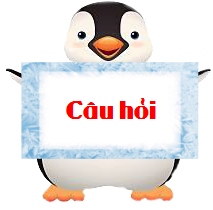 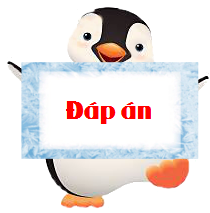 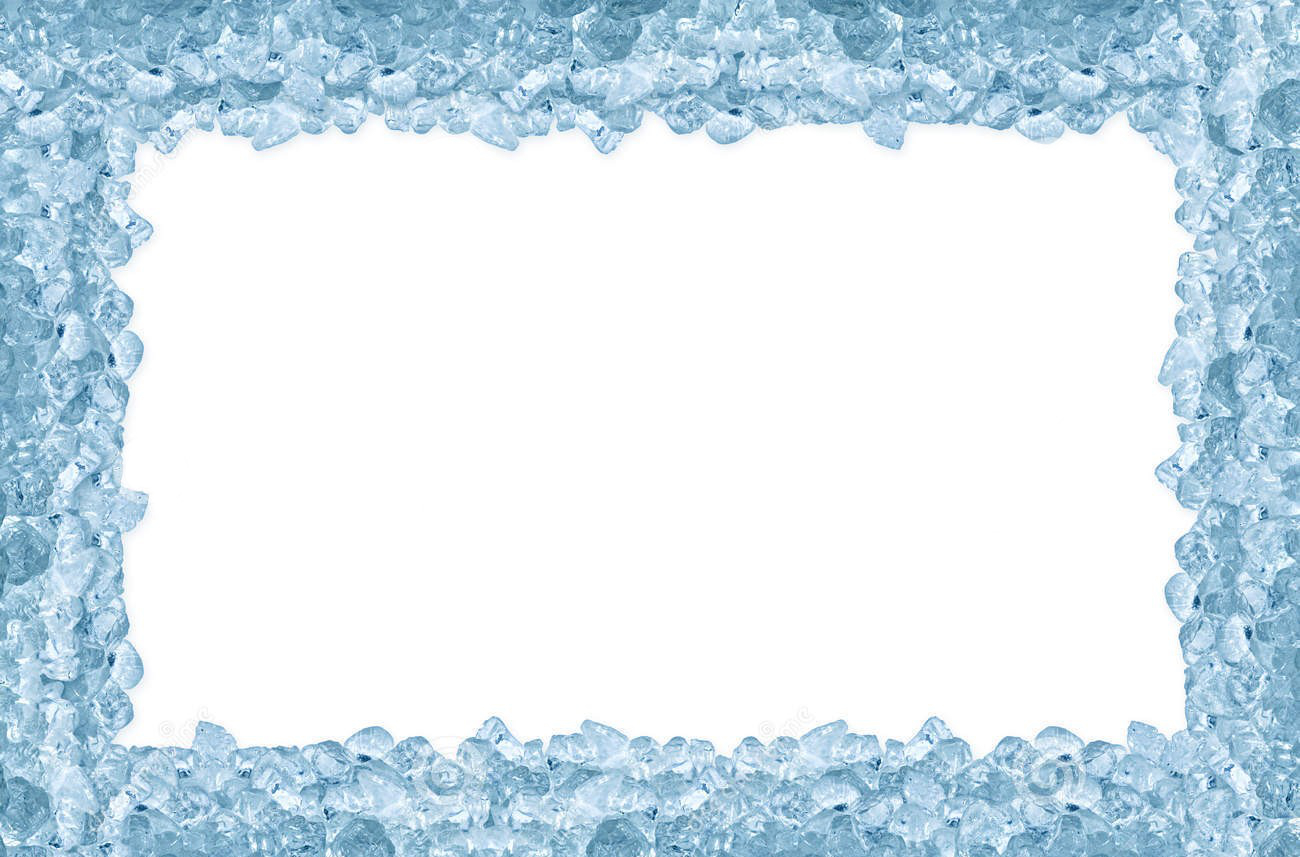 D
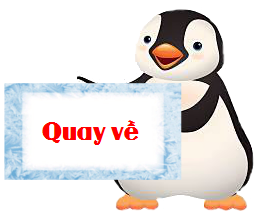 Chủ đề của tác phẩm “Chuyện chức phán sự đền Tản Viên”? 
A. Ca ngợi người anh hùng
B. Thể hiện khát vọng công lí, niềm tin công lí, chính nghĩa nhất định sẽ chiến thắng.
C. Đề cao chính nghĩa.
D. Ở hiền gặp lành.
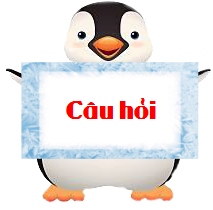 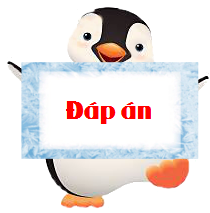 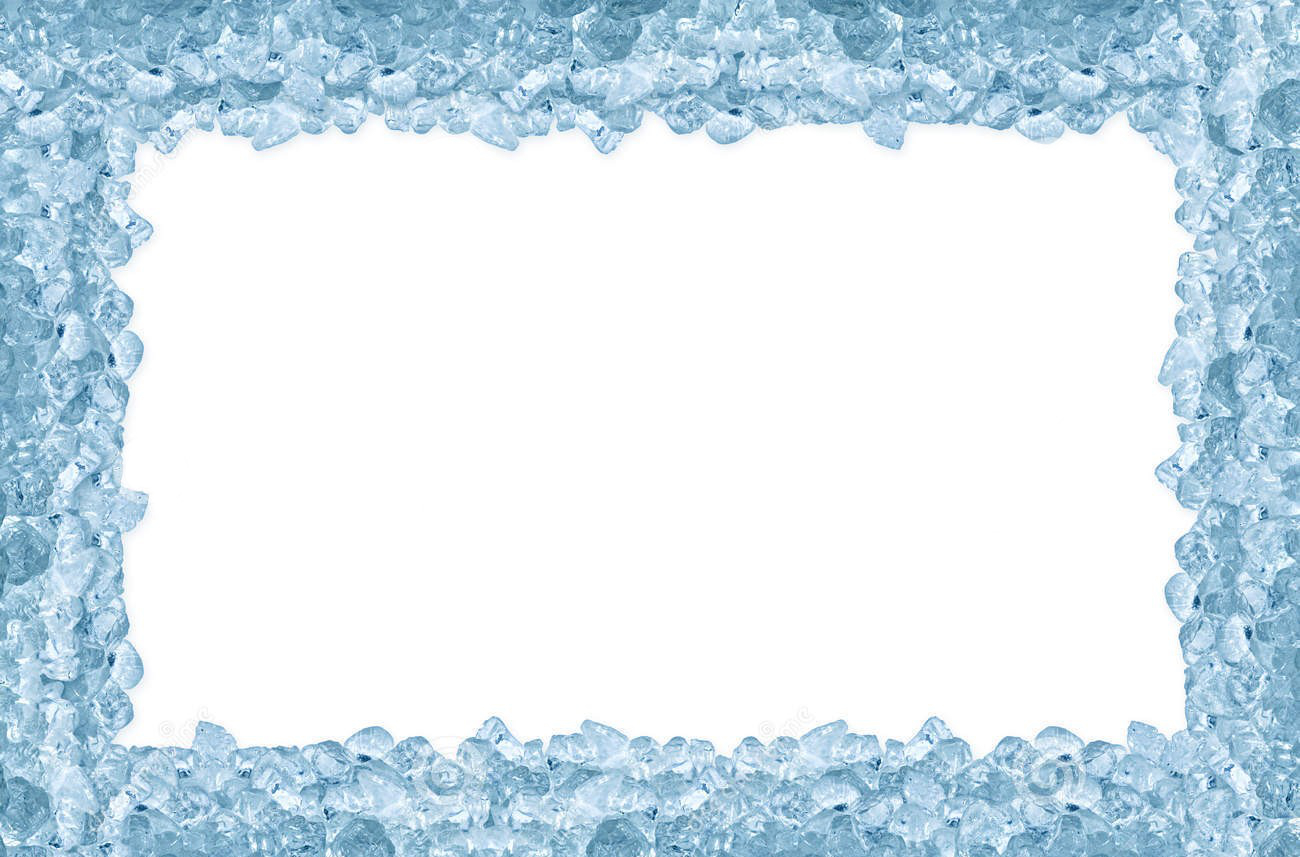 B
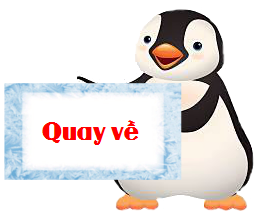 Những phẩm chất tốt đẹp của Ngô Tử Văn?
A. một trí thức yêu chính nghĩa, dũng cảm, cương trực.
B. một con người nóng nảy, khảng khái.
C. một người anh hùng cứng cỏi, khí phách.
D. một người đàn ông mạnh mẽ, quyết đoán.
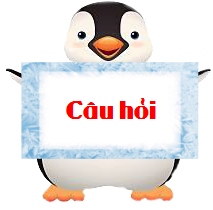 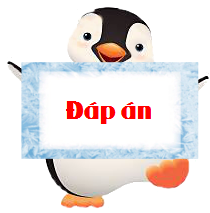 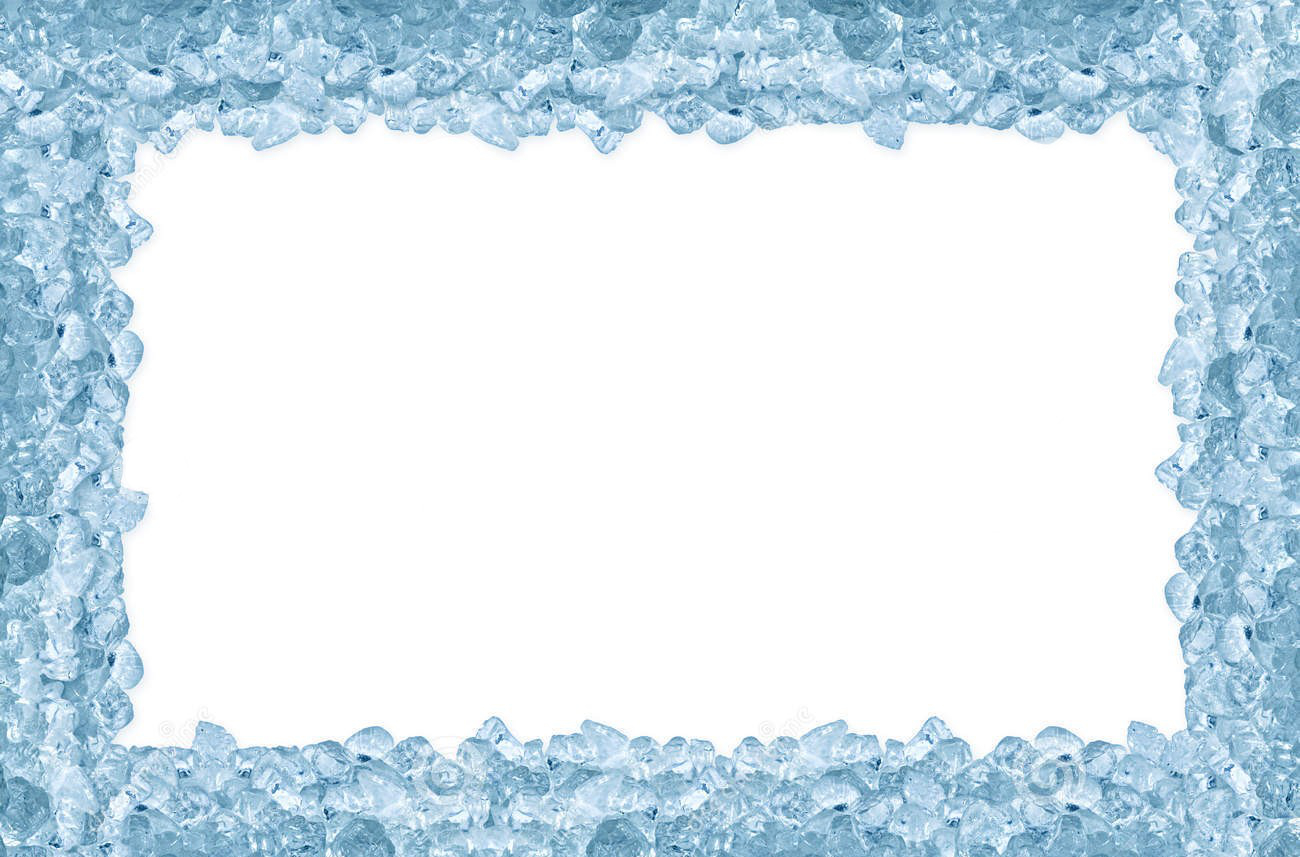 A
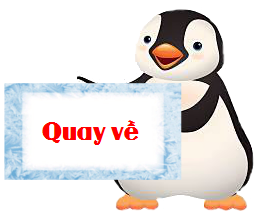 Nghệ thuật đặc sắc của tác phẩm? 
A. cách kể chuyện lôi cuốn với những tình tiết và cách xây dựng truyện giàu kịch tính.
B. xây dựng chân dung nhân vật Ngô Tử Văn sắc nét và sinh động.
C. sử dụng những chi tiết kì ảo, hoang đường.
D. Cả A, B, C đều đúng.
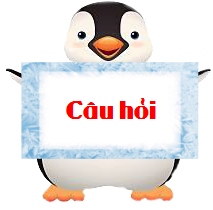 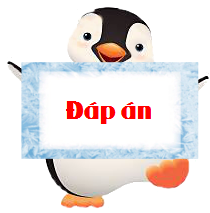 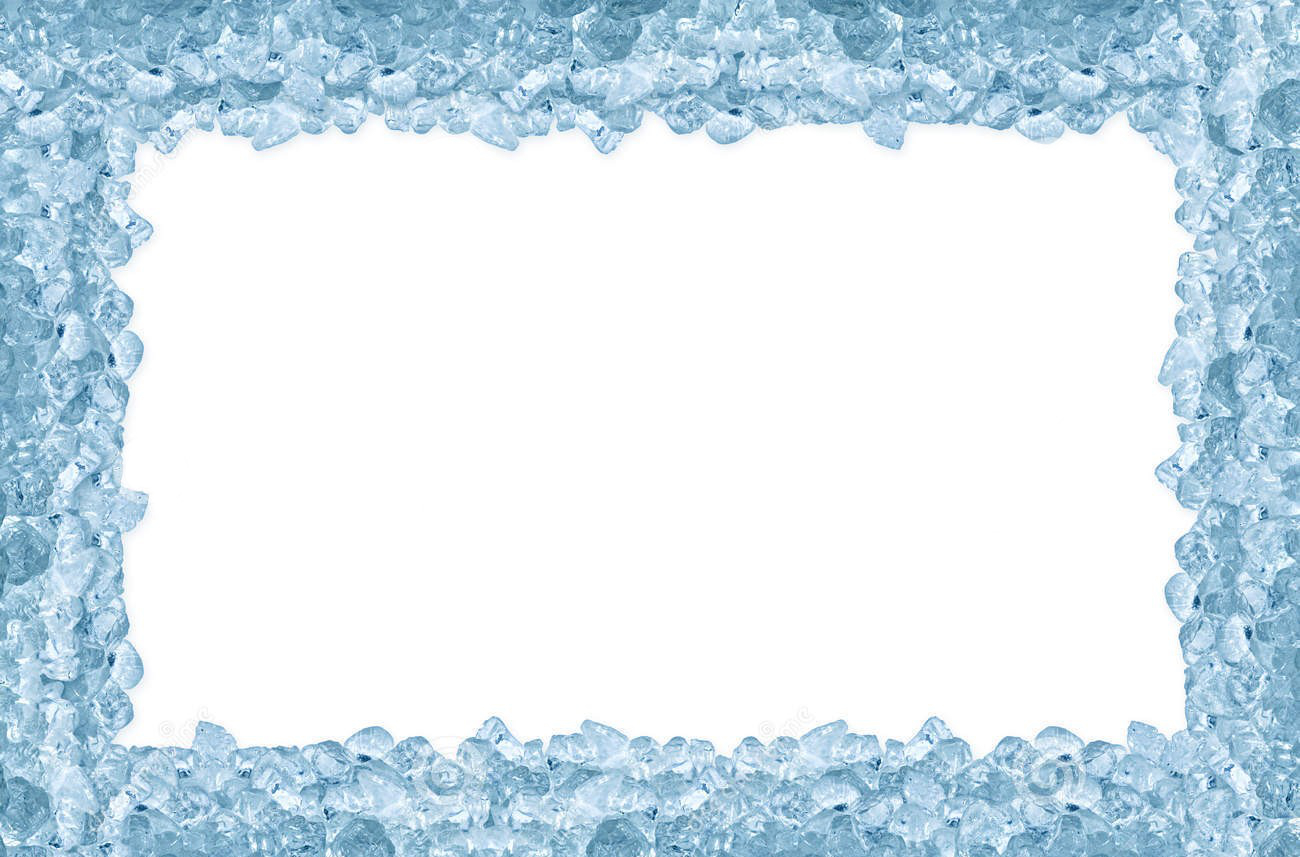 D
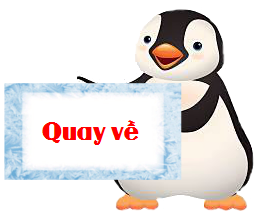 III. TỔNG KẾT
Phê phán sự gian tà, giả mạo và tàn ác của tên Bách hộ họ Thôi.
Nội dung
Đề cao tinh thần khảng khái, cương trực dám đấu tranh chống lại cái ác, trừ hại cho dân
Thể hiện niềm tin công lí, chính nghĩa nhất định chiến thắng gian tà.
Nghệ thuật
Nêu những đặc sắc nghệ thuật của tác phẩm?
Kết cấu truyện giàu kịch tính với những tình tiết lôi cuốn.
Cách dẫn dắt truyện hợp lô gích, khéo léo; cách kể tả sinh động, hấp dẫn.
Kể chuyện theo từng đoạn, theo thời gian, li kì biến họa linh hoạt, tự nhiên, xen lẫn giữa các yếu tố kì ảo.
CÁCH ĐỌC HIỂU VĂN BẢN
 TRUYỆN TRUYỀN KÌ
a. Xác định cốt truyện (các sự việc sắp xếp theo mạch tuyến tính, nội dung thường xoay quanh cuộc đời nhân vật: hoàn cảnh xuất hiện và thân thế, lai lịch; chi tiết, sự kiện, kết cục.
b. Xác định nhân vật trung tâm.
c. Xác định được sự phù hợp của người kể chuyện, điểm nhìn trong việc thể hiện chủ đề của văn bản.
d. Nhận diện yếu tố kì ảo: là chi tiết nào, có tác dụng gì?
e. Nêu được chủ đề, tư tưởng, thông điệp mà văn bản muốn gửi đến người đọc.
BÀI TẬP VẬN DỤNG
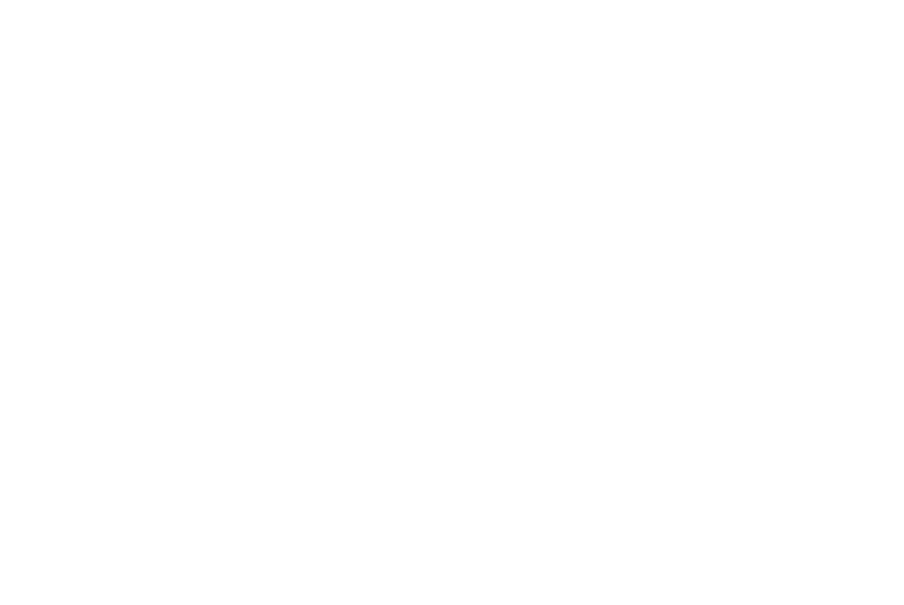 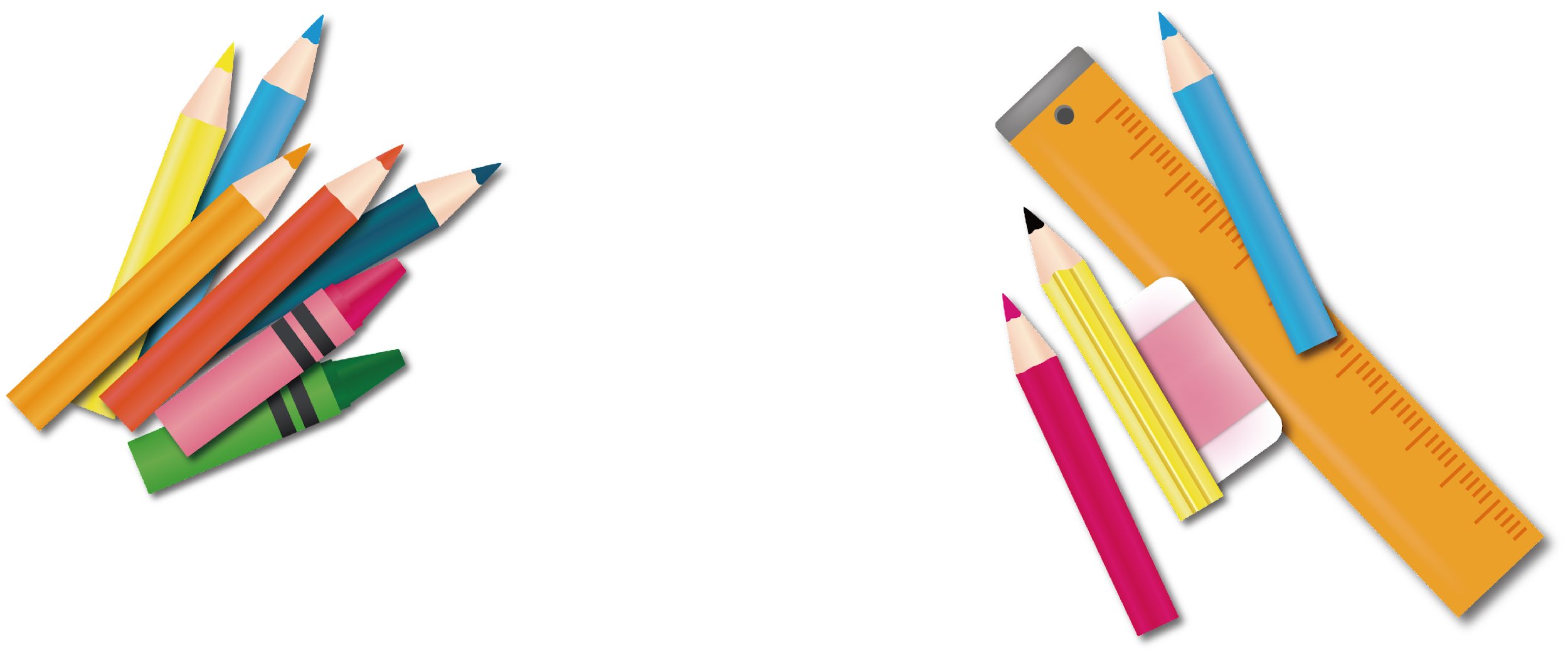 Trước câu chuyện Tử Văn đốt đền, có ý kiến cho rằng: Người xấu không đáng sợ bằng “sự im lặng” của người tốt. Trình bày suy nghĩ của em về vấn đề này.